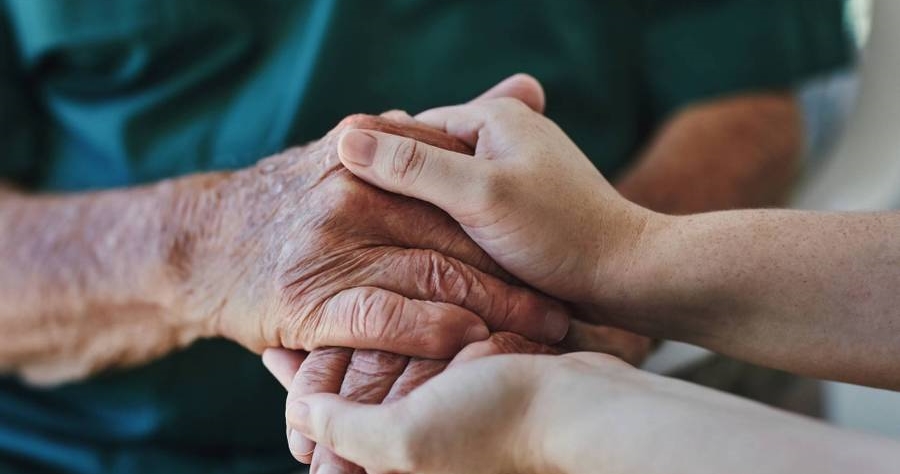 Home Based Primary Care Special Population PACT
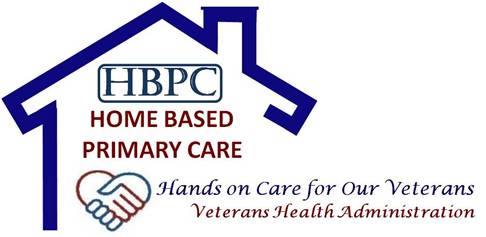 June 15, 2022
Sharon Bouchard, BSN, RN 
Assistant Nurse Manager HBPC
Interdisciplinary Team Members
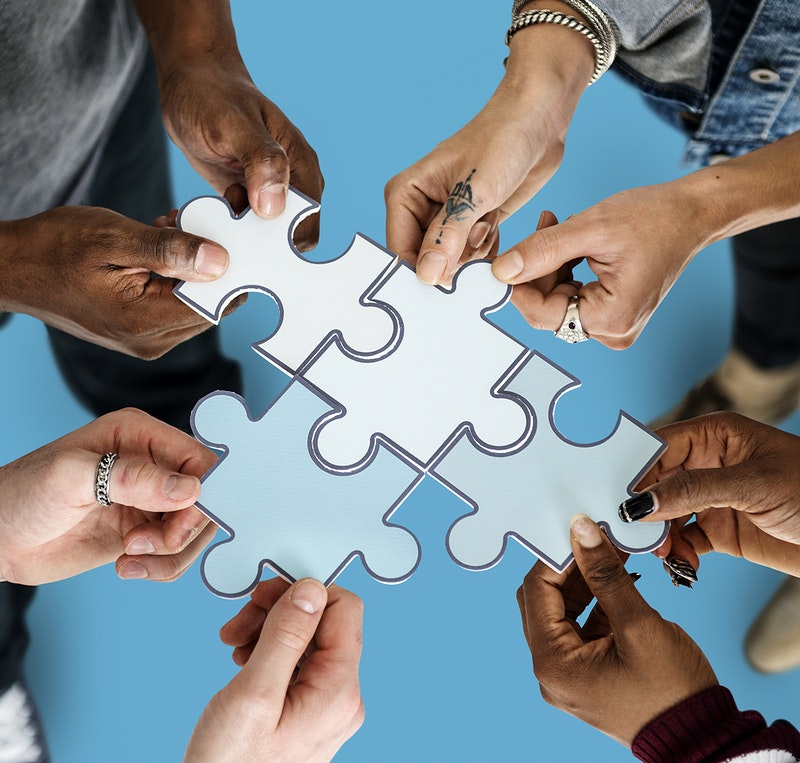 What is HBPC Special Population PACT?
GOALS of HBPC Special Population-PACT
Who is Appropriate?
[Speaker Notes: Per National Guidance VHA Directive 1411, June 2017]
WHO IS NOT A FIT FOR HBPC ?
Needs higher level of care than HBPC can provide
Unsafe Home environment
Veterans currently on Hospice 
Veterans needing frequent home visits for wound care, medication management or lab draws (more appropriate for NIC program to set up skilled nursing services)
[Speaker Notes: It is not recommended to provide primary care in the home when it has been determined that the Veteran is in need of higher level of care.]
HBPC Consult & Admission Process
Veteran needs to be enrolled in VHA Healthcare
Consult placed by Primary Care Provider in Clinic
If no PCP, please contact HBPC Directly to assist
HBPC will review consult, complete a record review to assess appropriateness for the program, along with a phone screening
IDT team discusses consult and prescreening
If deemed appropriate, 2 HBPC staff members complete an in-home screening
After in home screening, IDT team reviews case and determines if the Veteran is appropriate for HBPC and the Veteran wants to be followed by HBPC
This entire process can take up to 30 days
**if the Veteran is not deemed appropriate for HBPC; the team will provide  recommendations to the PCP **
Central Western Mass HBPC Geographic Areas
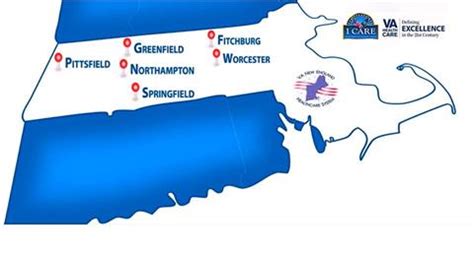 HBPC has an Interdisciplinary team and/or disciplines located at every CBOC at VA CWM
Team names:
HBPC Fitchburg
HBPC Northampton/Pittsfield
HBPC Springfield
HBPC Worcester
SOON TO BE SPRINGFIELD EAST
FAQ
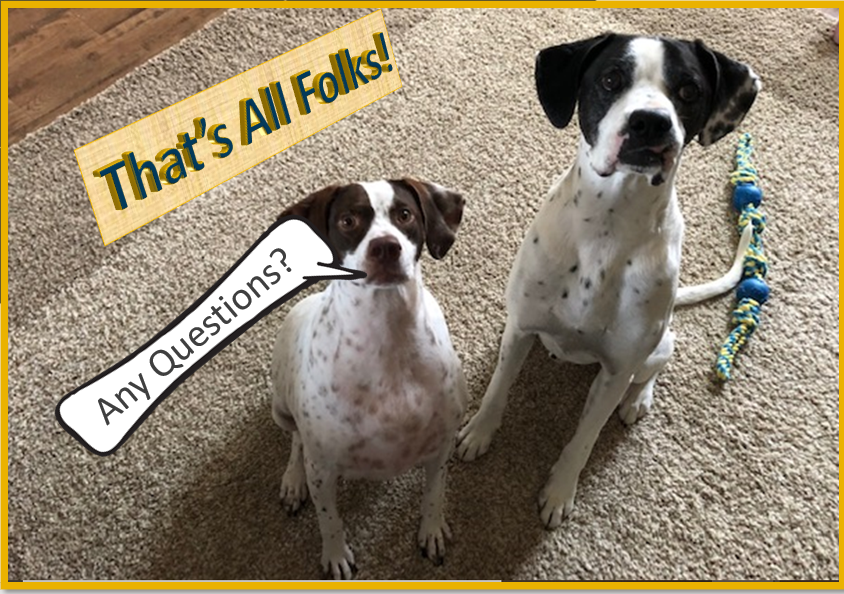